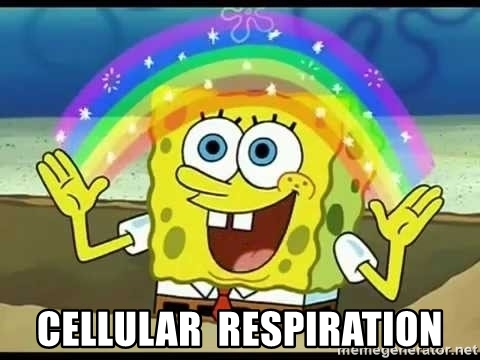 Cellular respiration uses the oxygen produced by photosynthesis!!
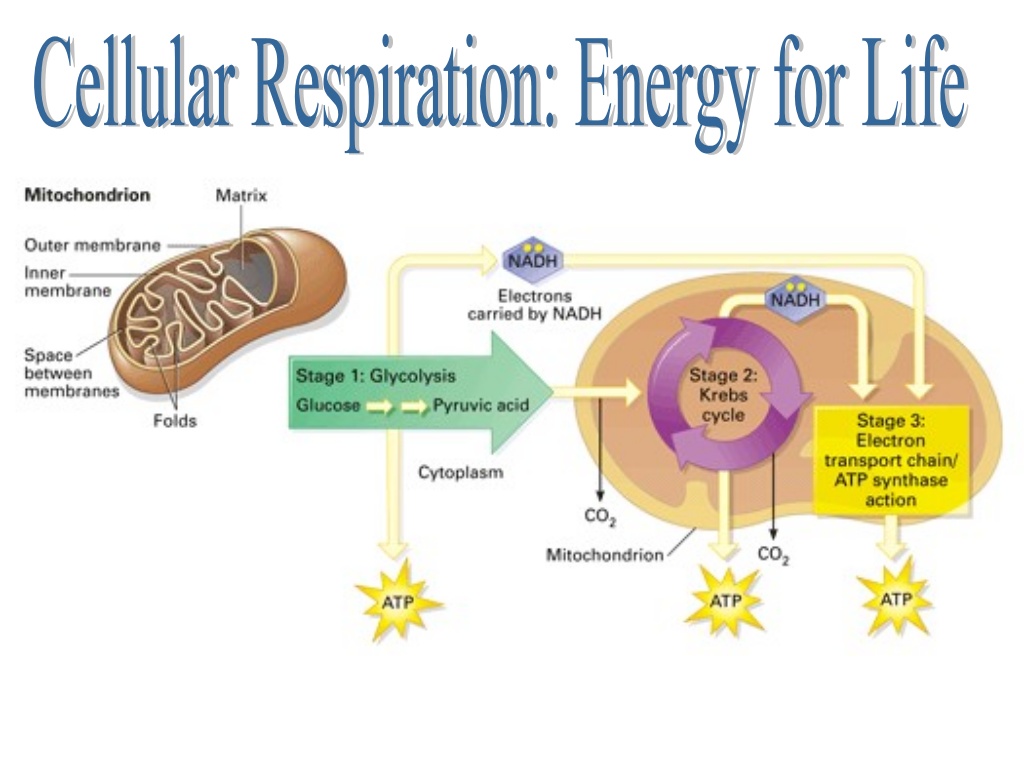 https://www.youtube.com/watch?v=V_xZuCPIHvk
ATP is adenosine triphosphate and is like a charged battery
ADP is called adenosine diphosphate and is like an uncharged battery
Cellular Respiration can occur with or without oxygen
Aerobic- with oxygen

Anaerobic- without oxygen
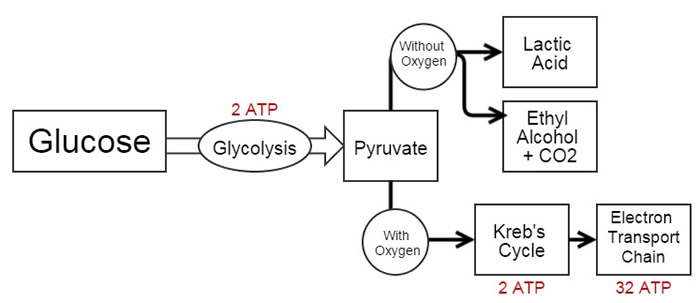 Aerobic Cellular Respiration Occurs in the Mitochondria
Aerobic Cellular Respiration Occurs in the Mitochondria
The 3 Main Stages of Aerobic Cellular Respiration
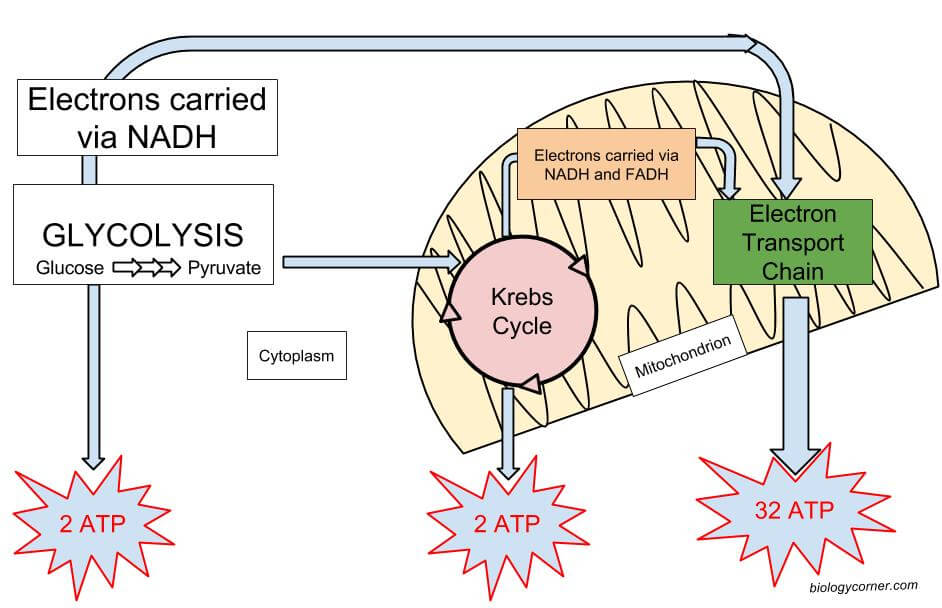 1) Glycolysis

2) Kreb’s Cycle

3) Electron Transport Chain
Glycolysis “Glucose Splitting”
https://www.youtube.com/watch?v=EfGlznwfu9U
Main objective: splits glucose into pyruvic acid and makes ATP

Location: cytoplasm

Reactants: glucose, ADP

Products: ATP and NADH
**Uses 2 ATPs but produces 4 ATP---- 2 net ATPs produced!!!
Intermediate Reaction
Converts pyruvate to Acetyl CoA

*** requires oxygen!
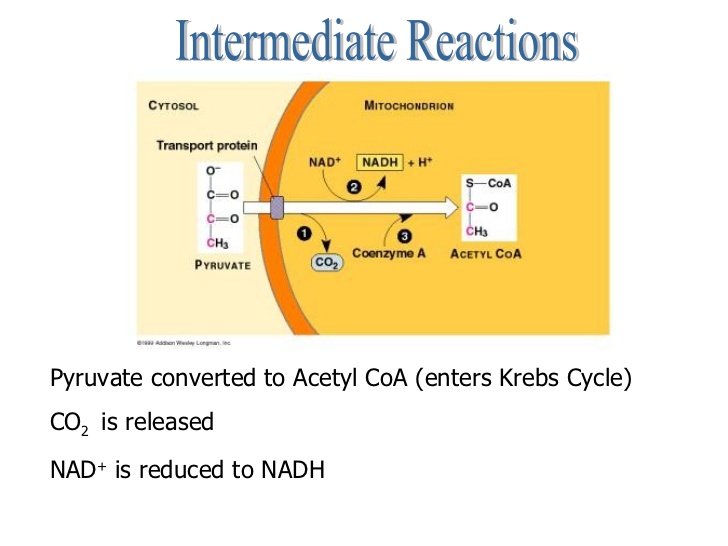 Kreb’s Cycle (AKA Citric Acid Cycle)
Requires oxygen!
Occurs in the matrix of the mitochondria
Main objective: To make high energy molecules to send to the Electron Transport Chain
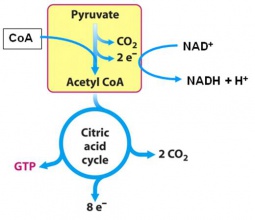 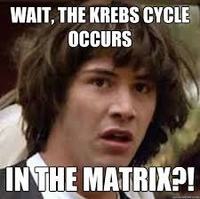 Kreb’s Cycle
https://www.youtube.com/watch?v=0NdYYAE3Wd0
Location: mitochondria

Reactants:						Products:
Acetyl CoA
ADP+ P						ATP
NAD							NADH- goes to ETC
FAD							FADH2-goes to ETC
Oxygen                                                                  **CO2- breathed out
Electron Transport Chain (ETC)
Location: mitochondria
Main objective: To make lots of ATP

Reactants:						Products:
ADP+ P						34 ATP!!!
NADH							NAD
FADH2						FADH
Oxygen
ATP Totals
Review Videos
https://www.youtube.com/watch?v=4Eo7JtRA7lg

https://www.youtube.com/watch?v=7J4LXs-oDCU
Anaerobic Respiration
Does not require oxygen
Starts with Glycolysis!
https://www.youtube.com/watch?v=YbdkbCU20_M
After glycolysis, fermentation occurs to regenerate NAD+
Two Types
Lactic Acid Fermentation
Alcoholic Fermentation
December 15, 2020
Fermentation
After glycolysis, fermentation regenerates NAD+ to be used in another glycolysis cycle.
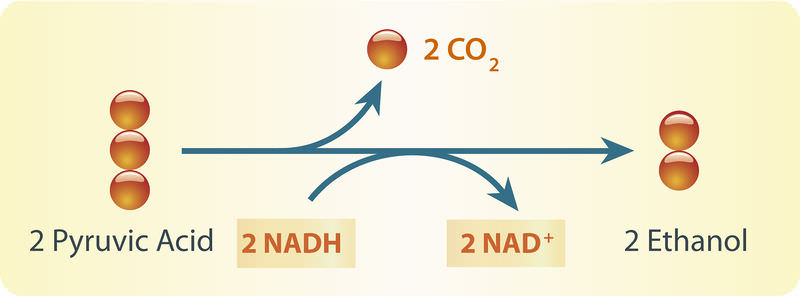 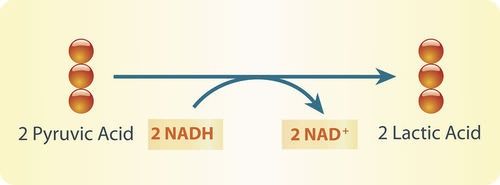 December 15, 2020
Lactic Acid Fermentation
bacteria, plants and most animals
Steps:
	1) Glycolysis
	2) Fermentation: pyruvate is broken down into 	lactic acid and NAD is produced

Sometimes happens in your muscles, cramps-----Exercise
December 15, 2020
December 15, 2020
Alcoholic Fermentation
Bacteria and fungi (yeast)
Steps:
	1) Glycolysis 
	2) Fermentation: pyruvate is 	broken down into ethyl alcohol and 	CO2 and NAD is produced
Main byproduct: Alcohol
	Process used to form beer, wine, and other alcoholic beverages
Also used to raise dough, bread
December 15, 2020
December 15, 2020